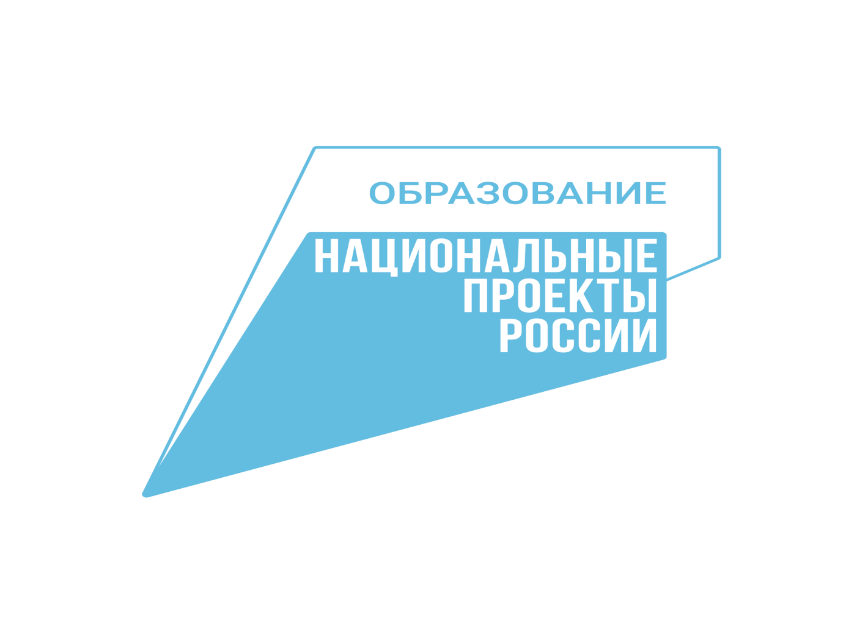 ОНЛАЙН-КОНСУЛЬТАЦИЯ ДЛЯ РОДИТЕЛЕЙ
«ПОДРОСТОК В СОЦИАЛЬНЫХ СЕТЯХ:
БЕЗОПАСНОЕ ПОВЕДЕНИЕ»
СИТУАЦИЯ 1
Вам на телефон с неизвестного номера пришло смс сообщение о том, что ваш заказ на сумму 9700 рублей оформлен. За всей интересующей информацией предлагают перейти по ссылке. 
Ваши действия?
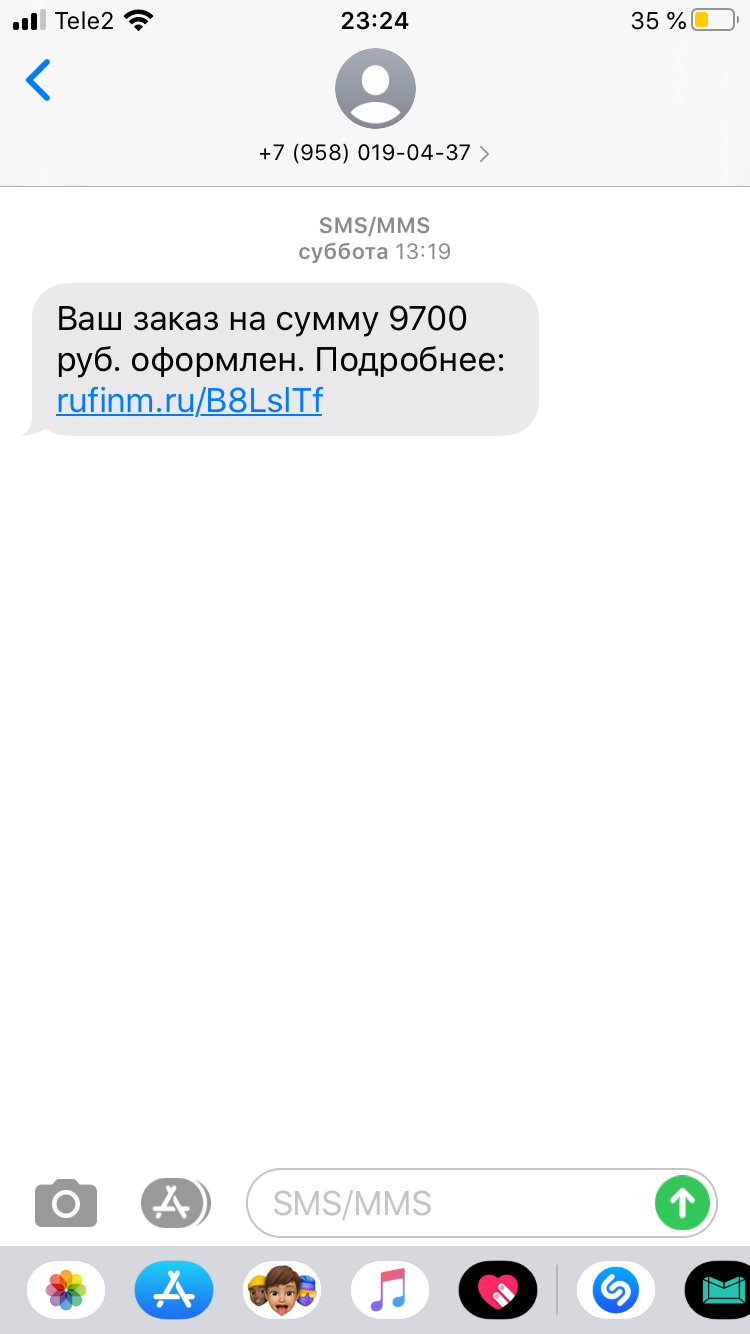 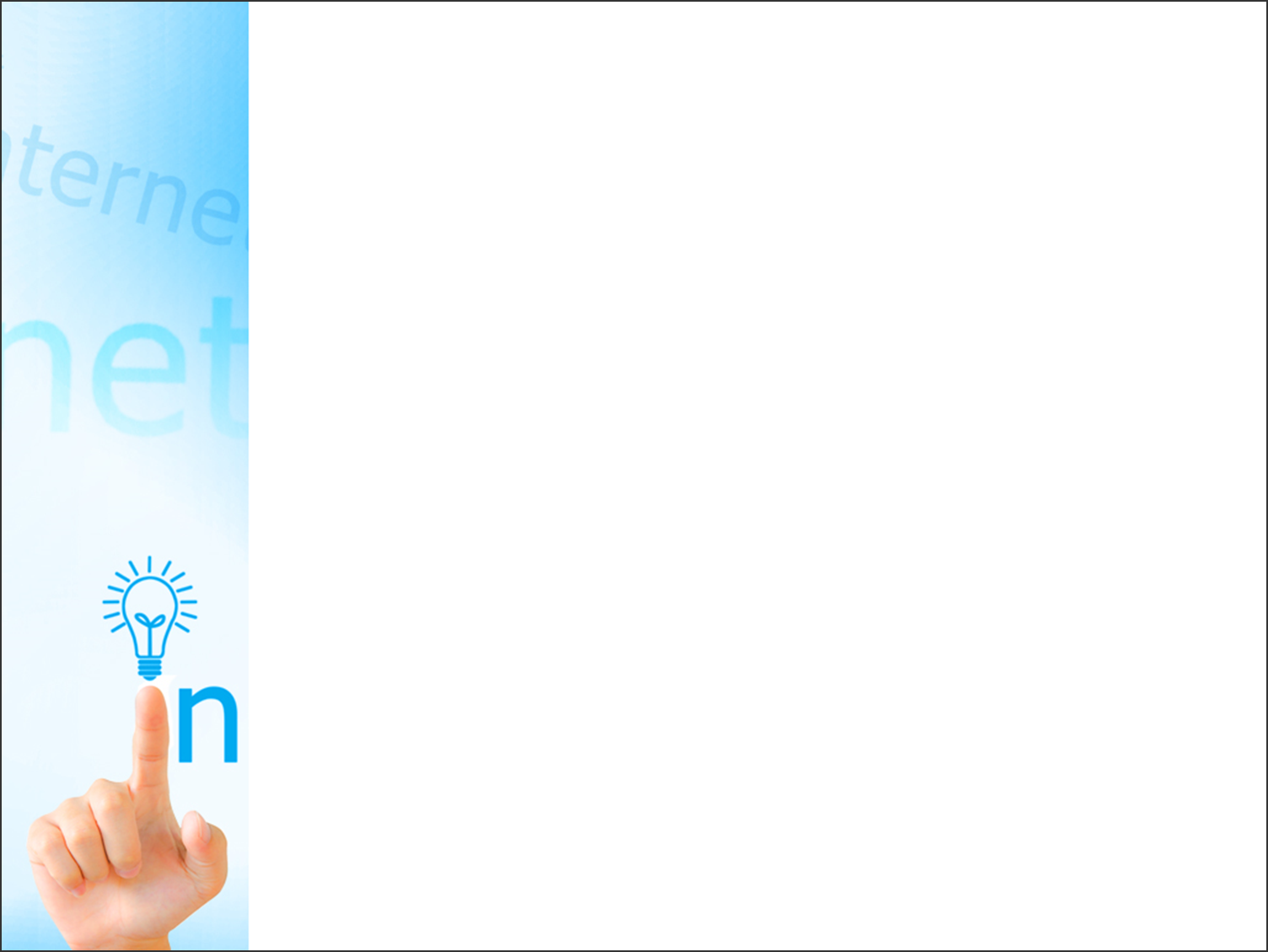 СИТУАЦИЯ 2
Вы получили СМС или ММС сообщение со ссылкой на скачивание открытки, музыки, картинки или программы?
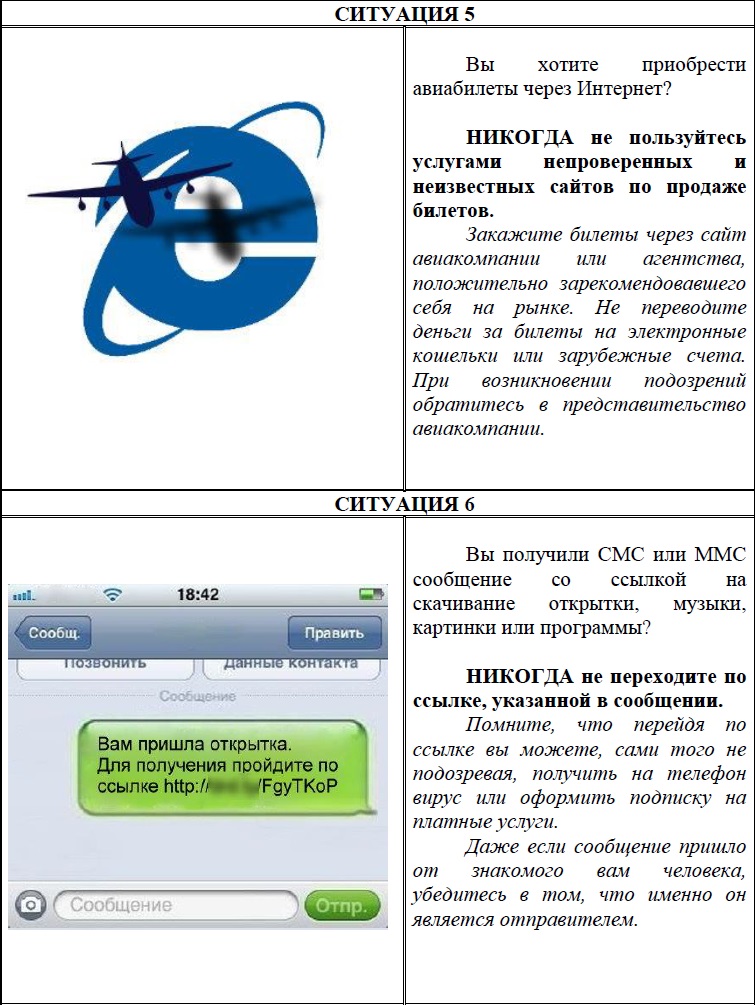 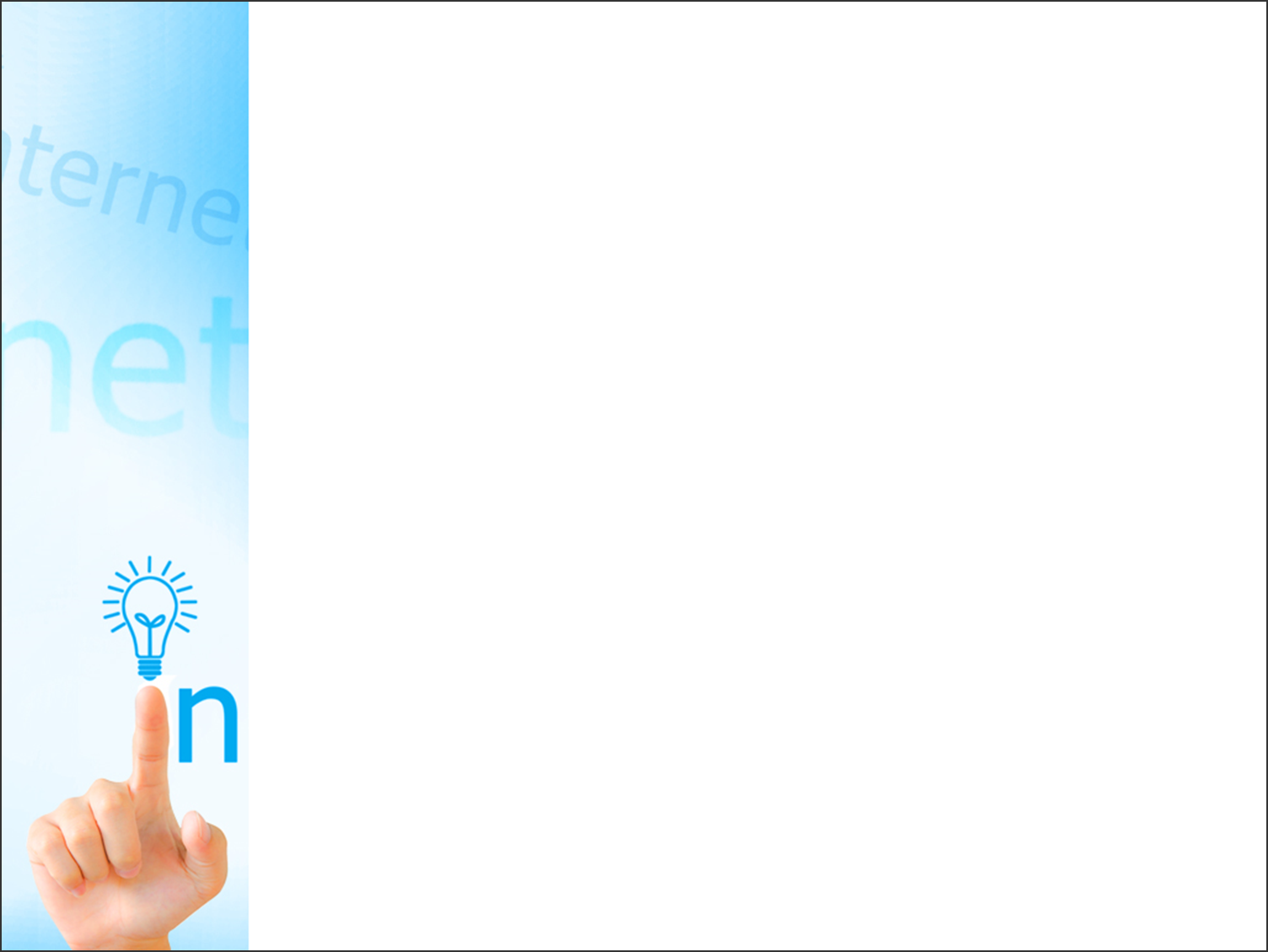 СИТУАЦИЯ 3
На ваш телефон пришло смс сообщение с информацией о проведении выгодной акции. Как поступите?
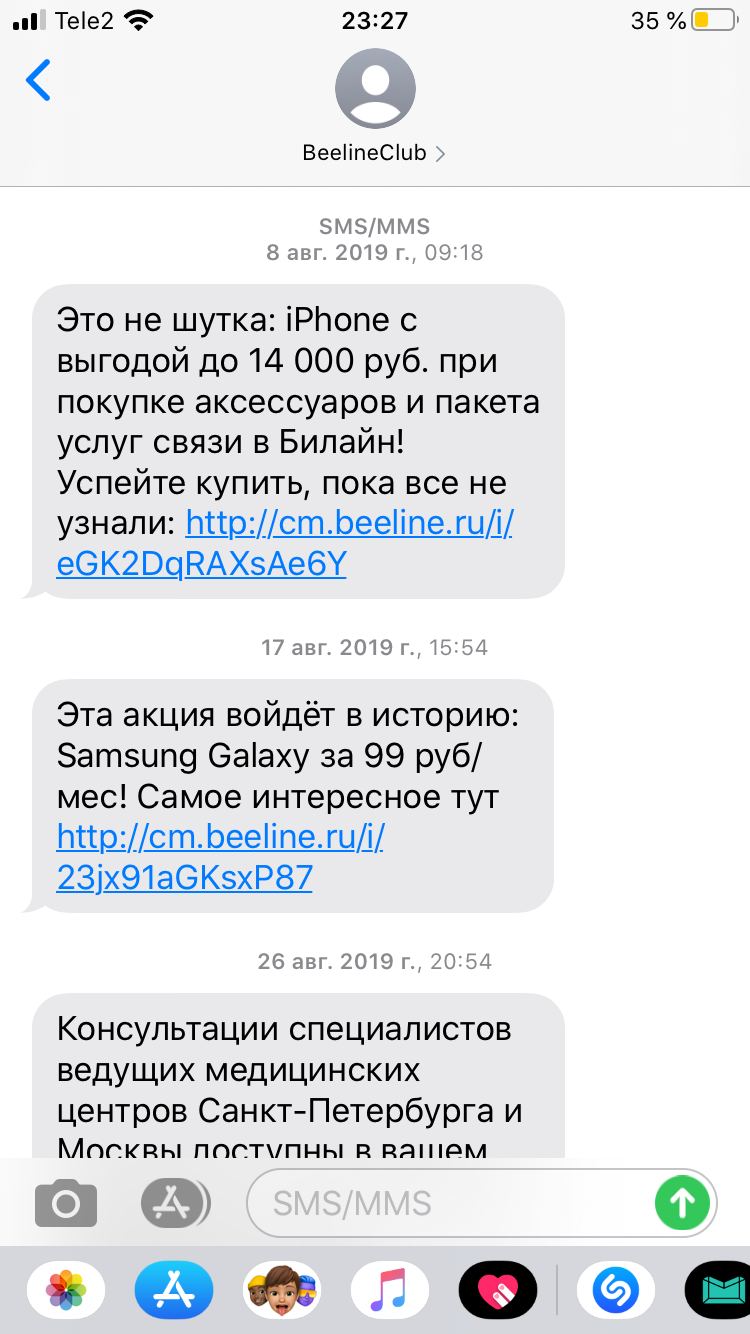 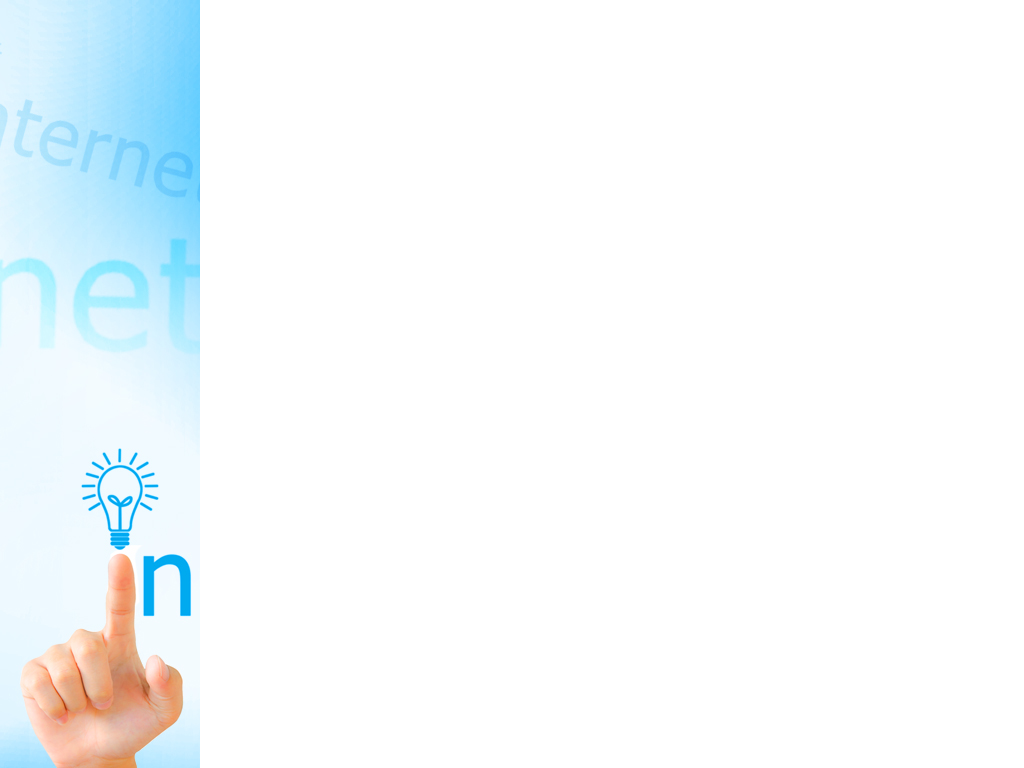 СИТУАЦИЯ 4
Вы решили купить в интернет-магазине  новый мобильный телефон, ноутбук или  фотоаппарат по суперпривлекательной цене.  Магазин просит перечислить предоплату?
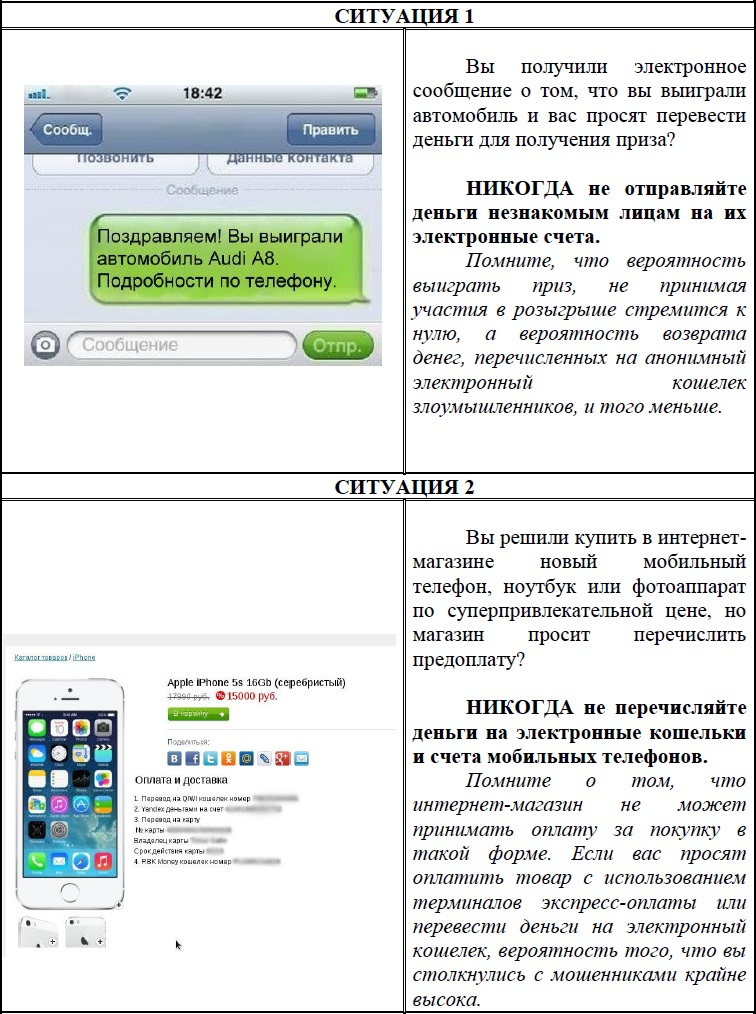 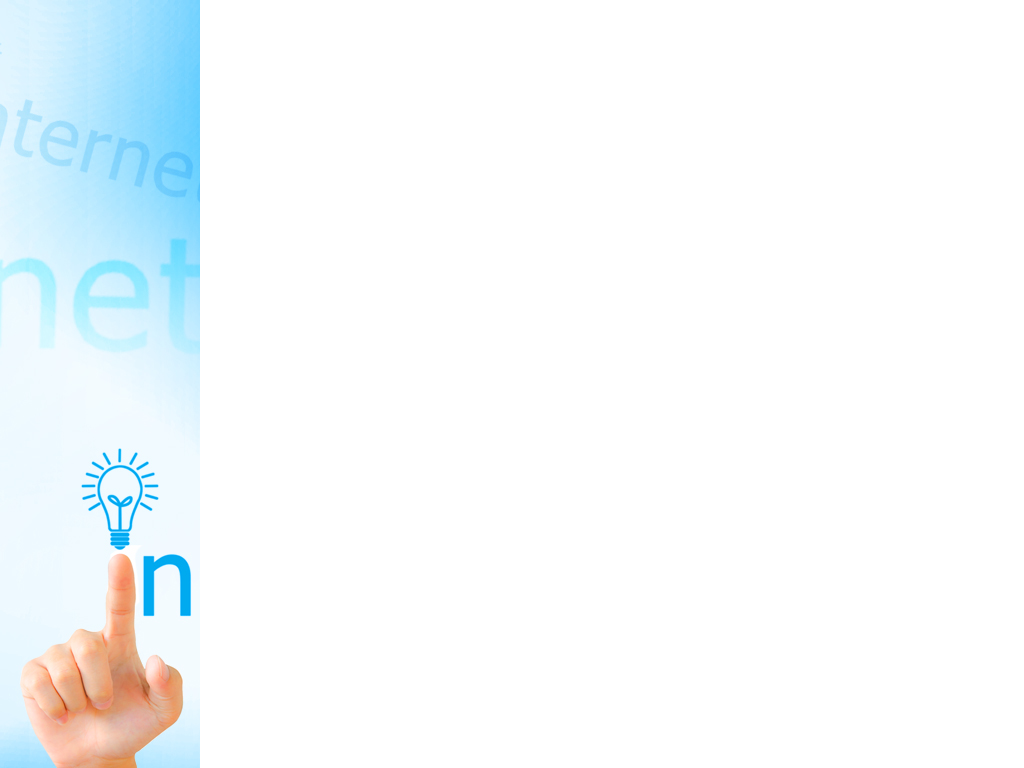 СИТУАЦИЯ 5
На электронной доске объявлений или в социальной сети  вы нашли товар, который давно искали, и стоит он намного дешевле , чем в других местах?
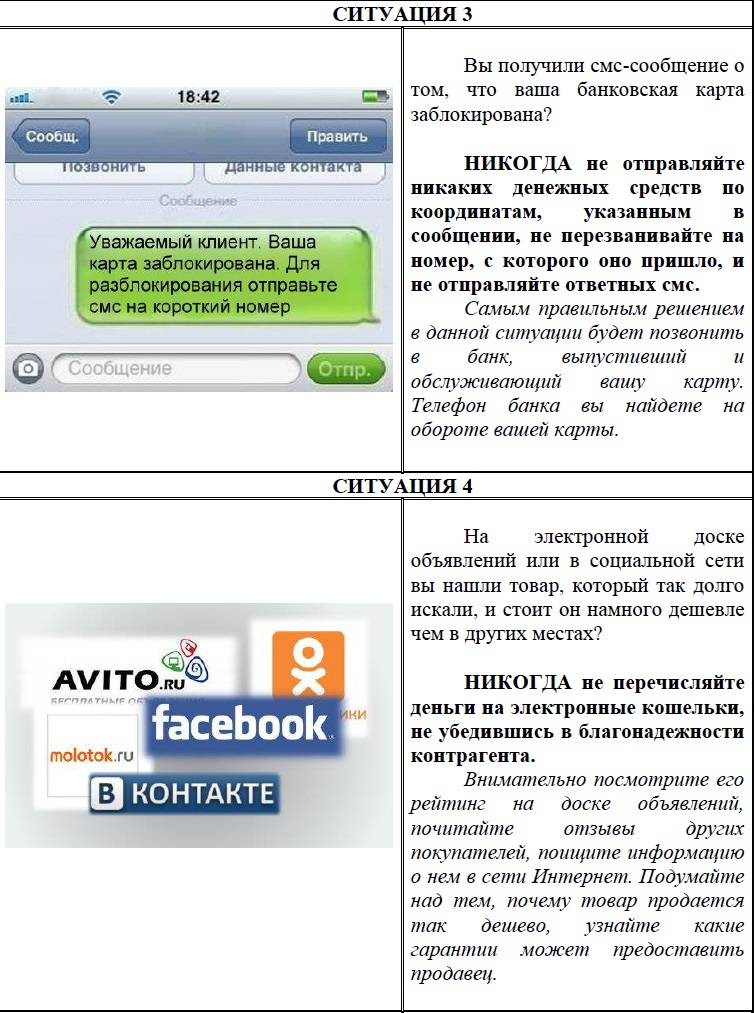 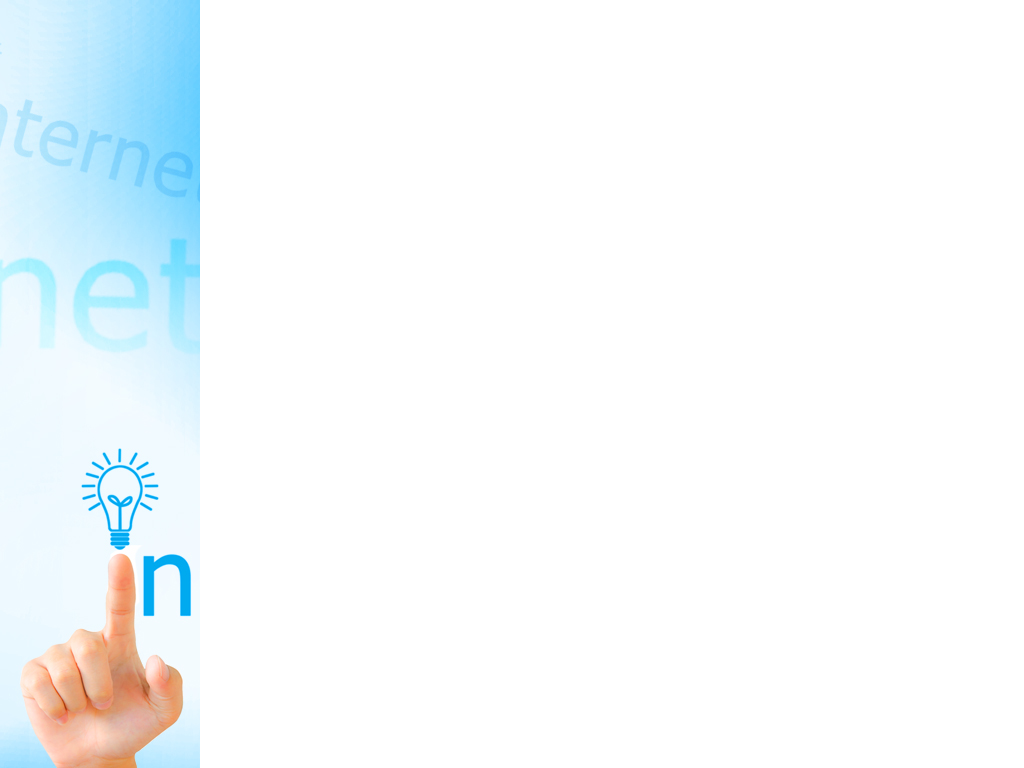 СИТУАЦИЯ 6
Вы хотите приобрести авиабилеты через интернет?
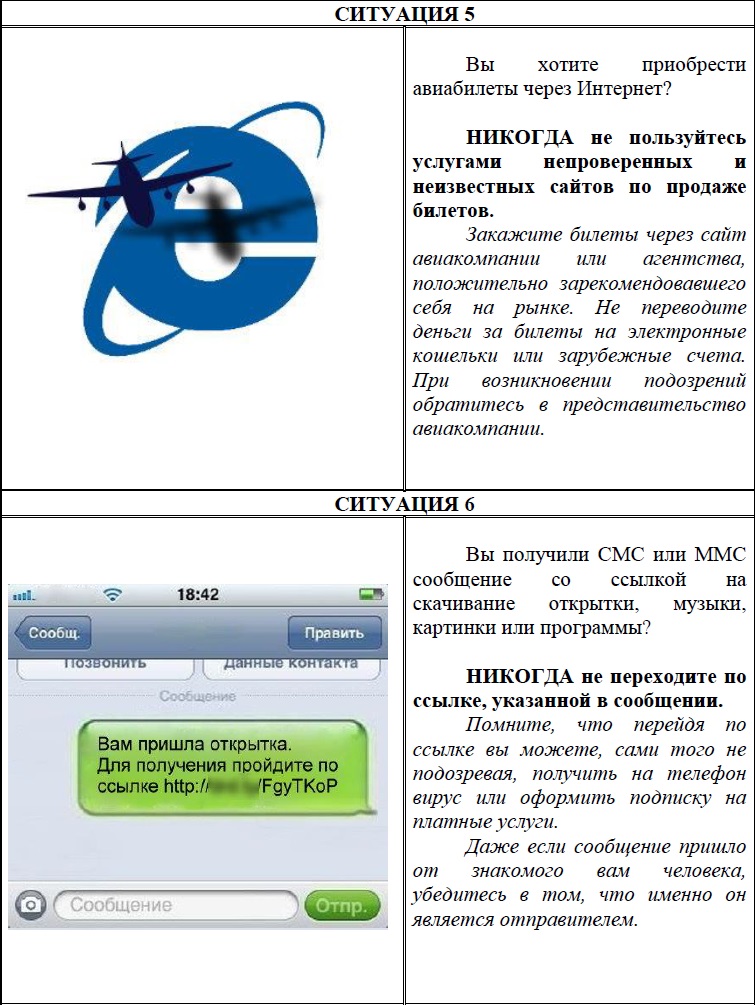 Классификация интернет-угроз
•    суицид-сайты;  
•    сайты-форумы потенциальных самоубийц и группы смерти;•    наркосайты ;•    сайты, разжигающие национальную рознь и расовое неприятие;•    сайты порнографической направленности;•    сайты знакомств ;•    сайты, пропагандирующих экстремизм, насилие и девиантные формы поведения, а также различные виды мошенничества;•    секты.
ПЕРСОНАЛЬНЫЕ ДАННЫЕ
Самый главный риск общения в социальных сетях – это потеря персональных данных и информации для доступа к аккаунту.
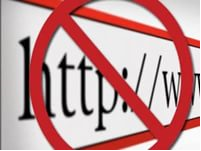 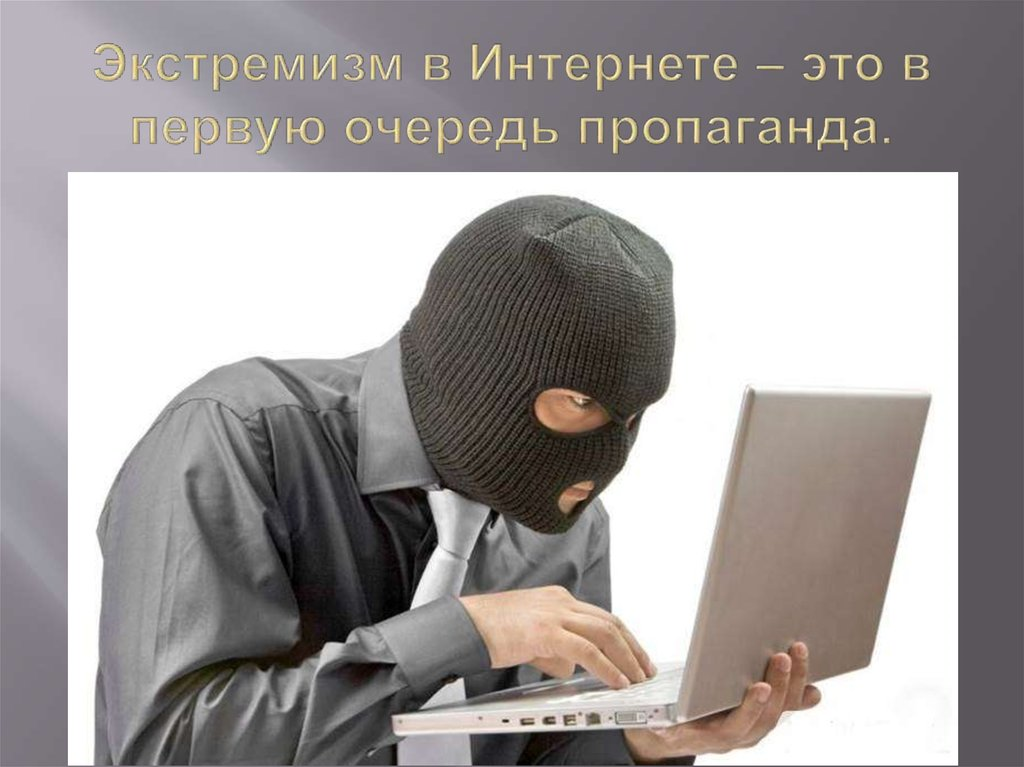 ТРОЛЛИНГ
Троллинг - сетевая травля. Такое психологическое давление может стать причиной комплексов, неуверенности в себе. А некоторых подтолкнуть  к суициду.
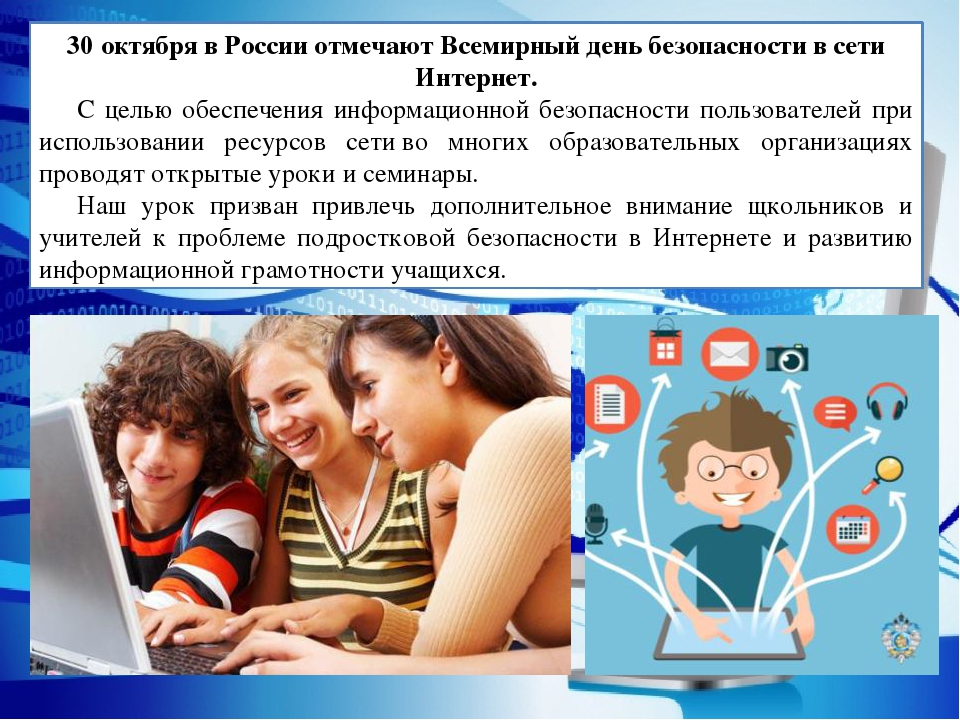 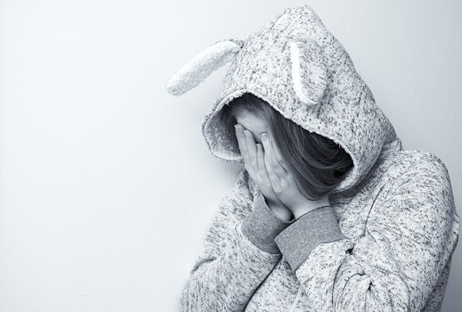 СЕКСТИНГ
Секстинг -  это пересылка личных фотографий, сообщений интимного содержания посредством современных средств связи: сотовых телефонов, электронной почты, социальных интернет-сетей.
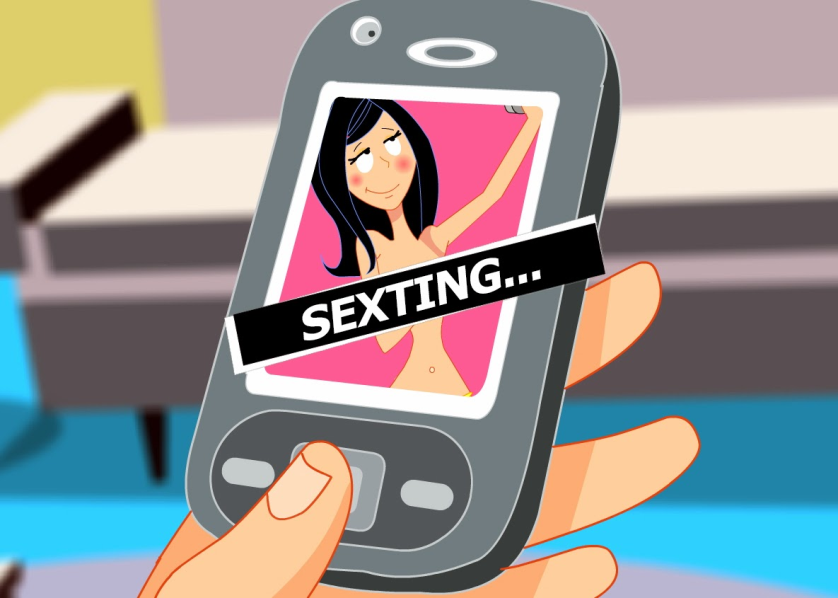 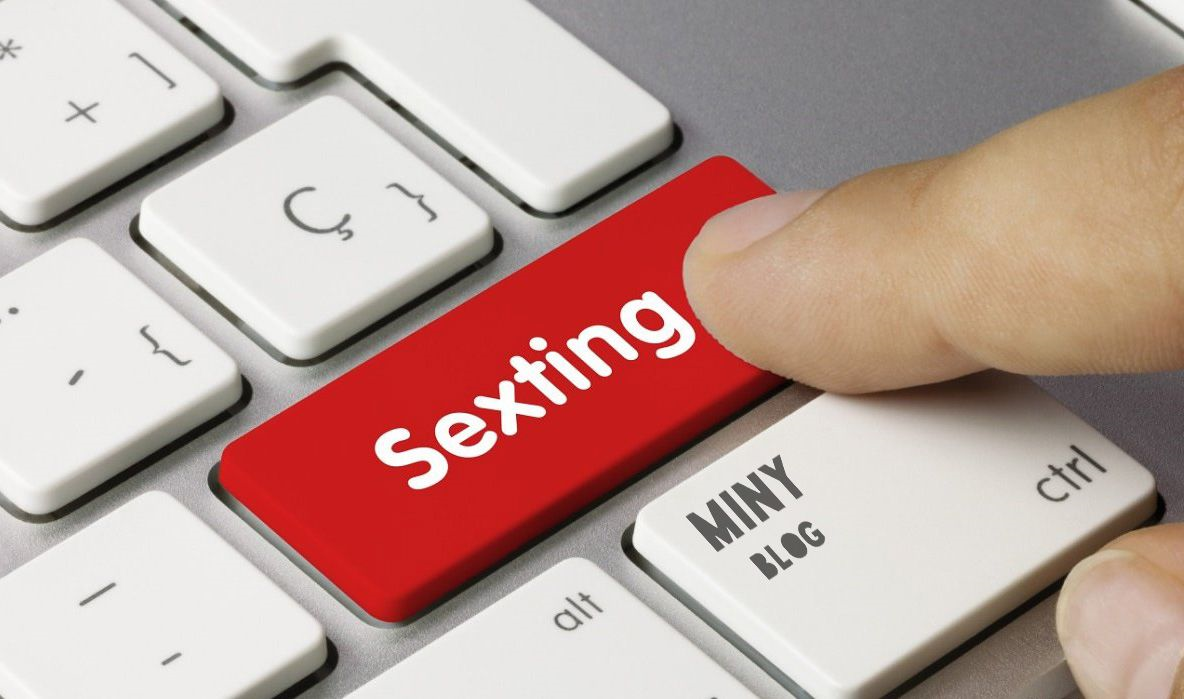 НЕЖЕЛАТЕЛЬНЫЙ КОНТЕНТ
Нежелательный контент — это не только информационные материалы (изображения, видео, аудио, тексты), содержащие насилие, порнографию, пропаганду наркотических средств, азартных игр и т.п., но и различные вредоносные программы, задача которых — получить доступ к информации на компьютере владельца. Также к нежелательному контенту относятся сайты, запрещенные законодательством.
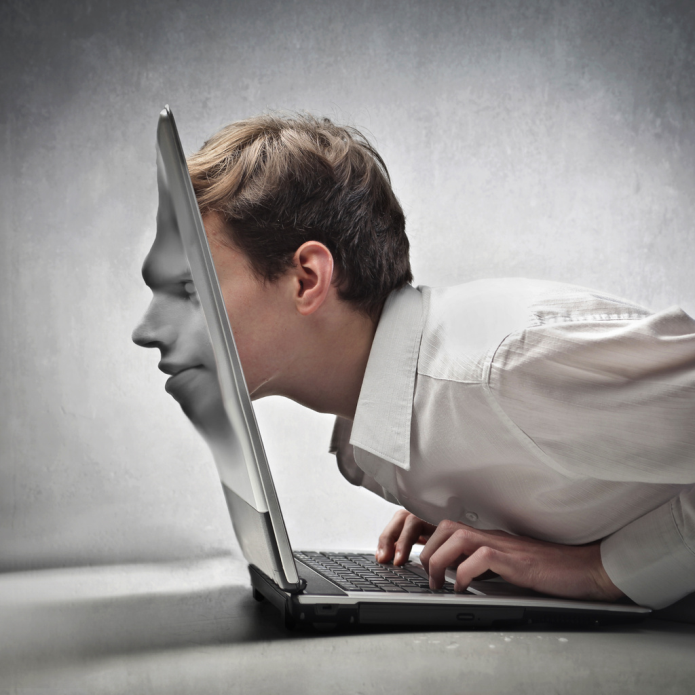 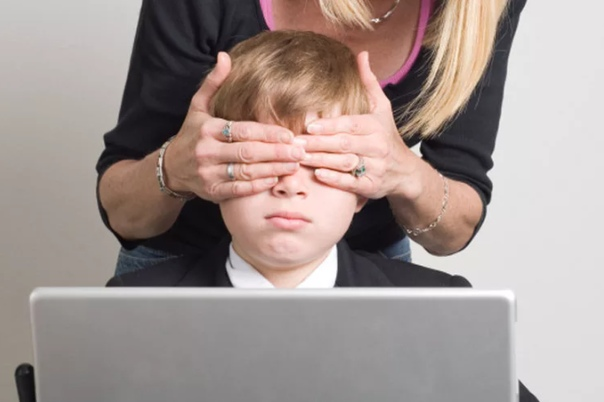 КИБЕРПРЕСТУПНОСТЬ
Киберпреступность — преступления, совершаемые в сфере информационных технологий. Преступления в сфере информационных технологий включают как распространение вредоносных программ, взлом паролей...
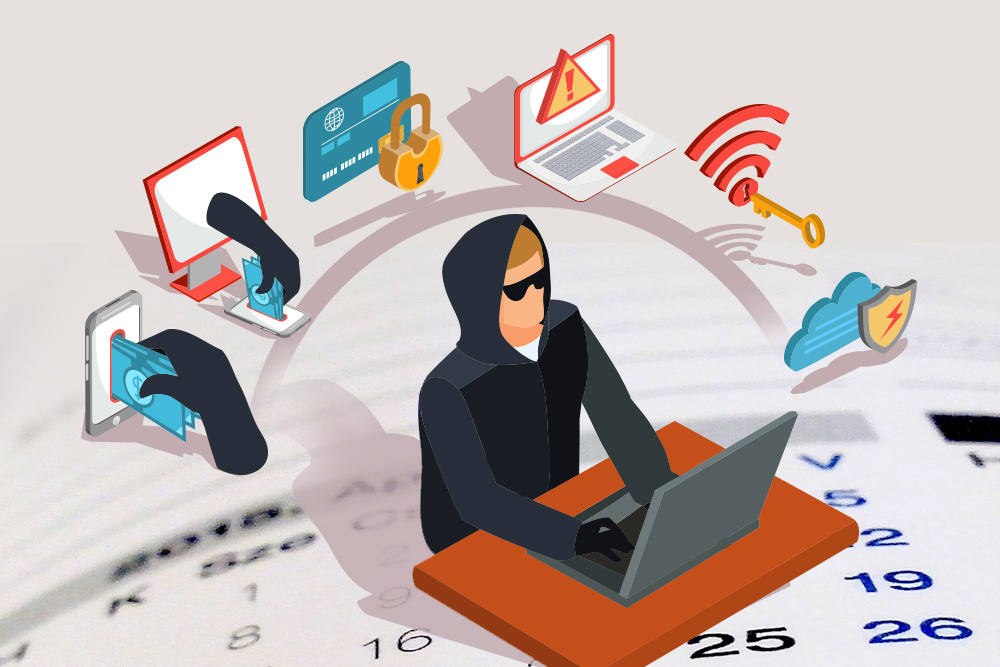 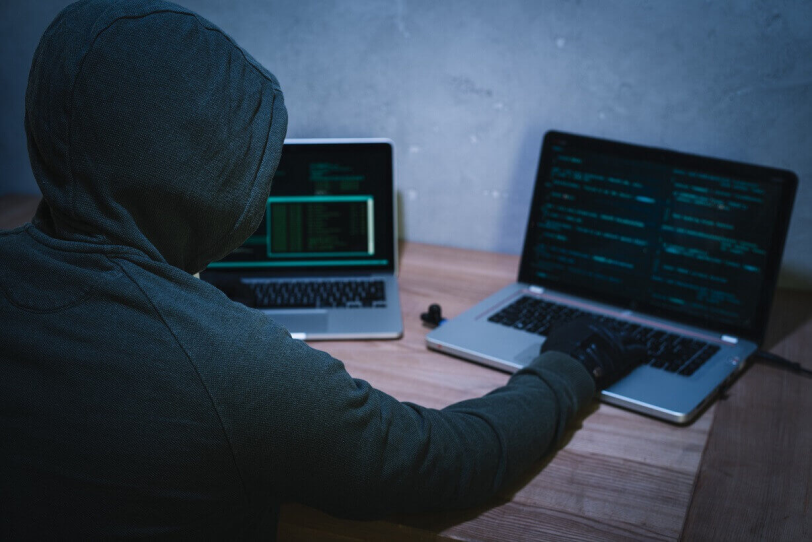 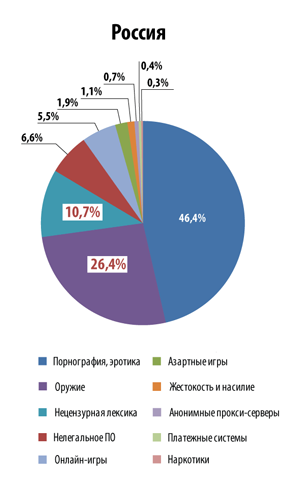 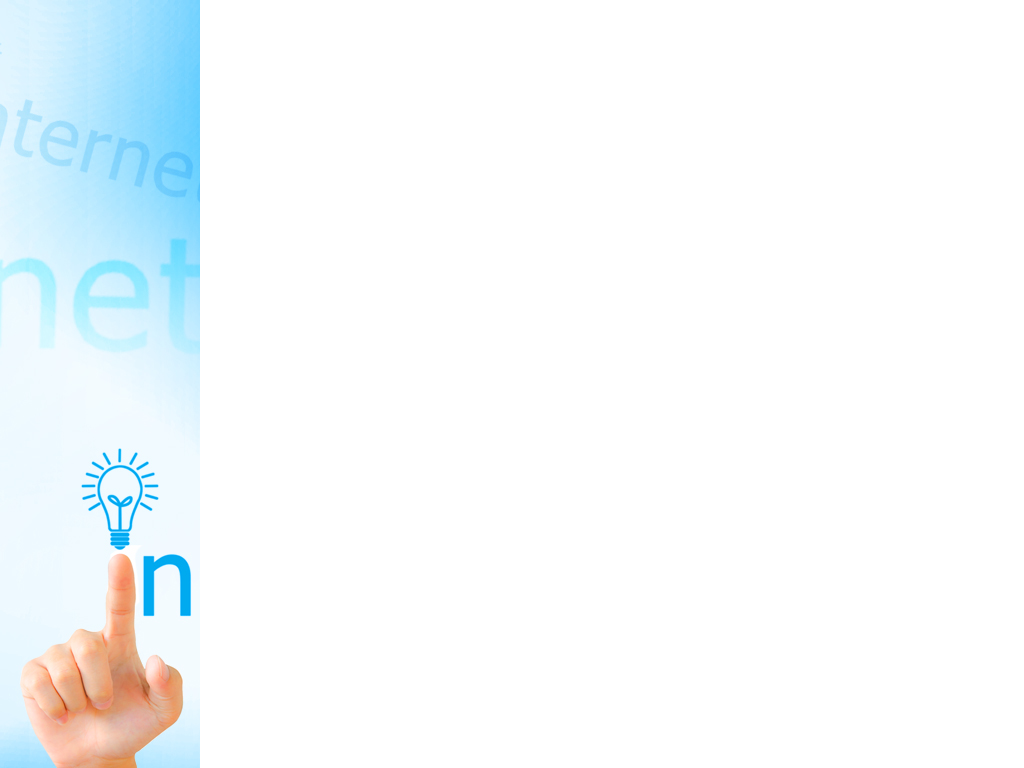 Подросток столкнулся с какими-либо рисками
Установите положительный эмоциональный контакт с ребенком, расположите его к разговору о том, что случилось. Ребенок должен Вам доверять и знать, что Вы хотите разобраться в ситуации и помочь ему, а не наказать.

Постарайтесь внимательно выслушать его рассказ о том, что произошло, понять насколько серьезно это могло повлиять на ребенка. 

Если Вы не уверены в оценке серьезности произошедшего с ребенком, или ребенок недостаточно откровенен с Вами или вообще не готов идти на контакт, или Вы не знаете как поступить в той или иной ситуации — обратитесь к специалисту (телефон доверия, горячая линия).
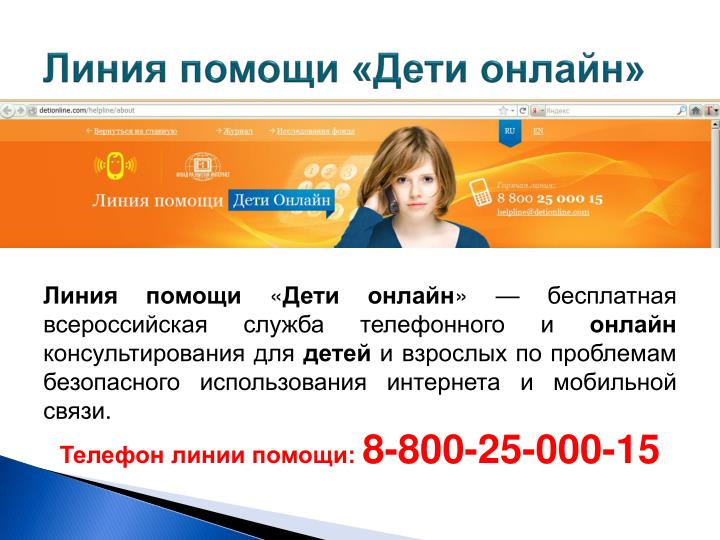 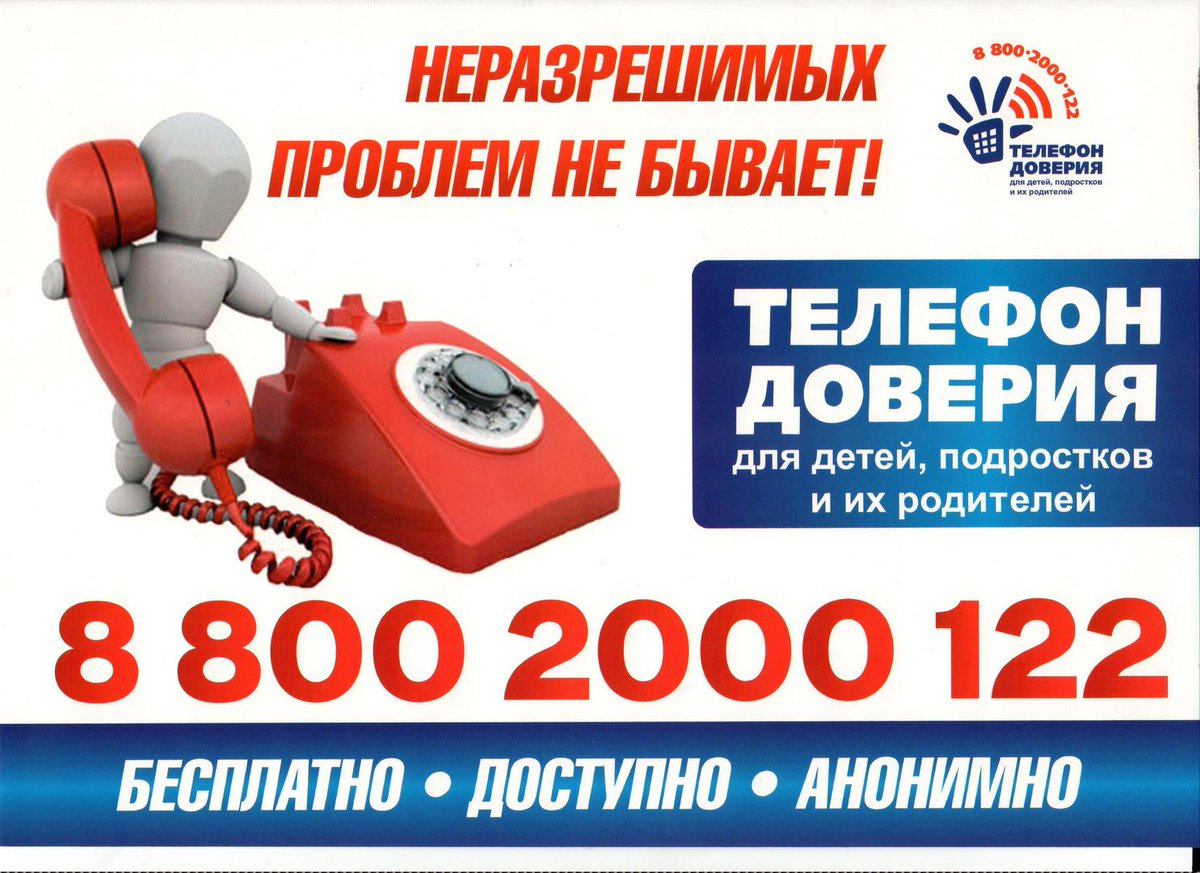 Советы для родителей по безопасности  в сети  подросткового возраста
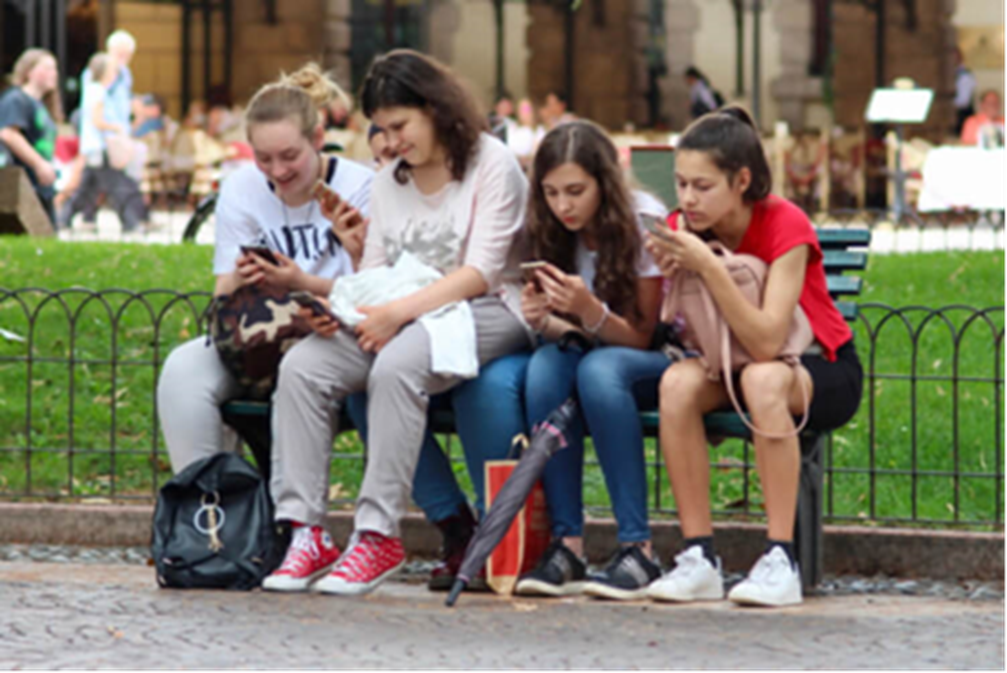 Расскажите ребёнку об опасностях, с которыми он может столкнуться в сети
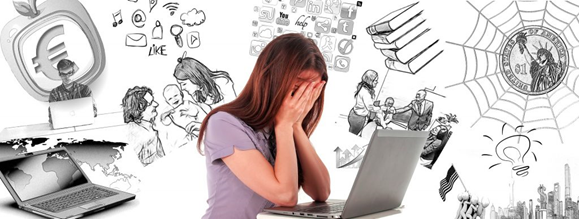 Покажите ребёнку, что готовы всегда его выслушать
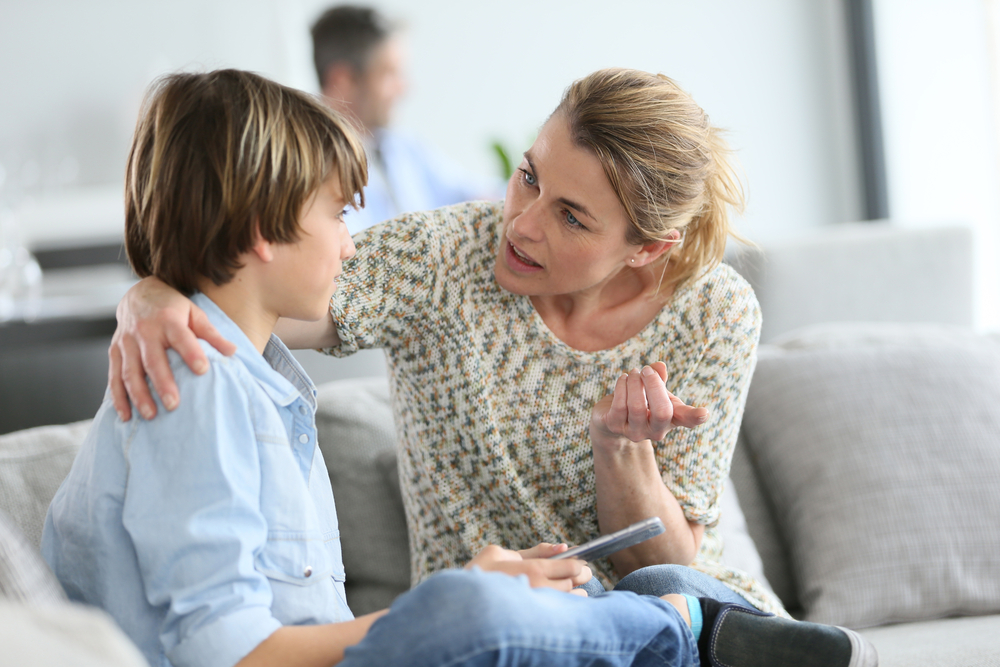 Используйте надежные пароли
Объясните ребёнку, что надёжные пароли способны повысить информационную безопасность в сети.
Поясните, что при регистрации на веб-сайте требуется придумать запоминающийся, но в то же время сложный пароль – это поможет снизить риск взлома учетной записи в Интернете.
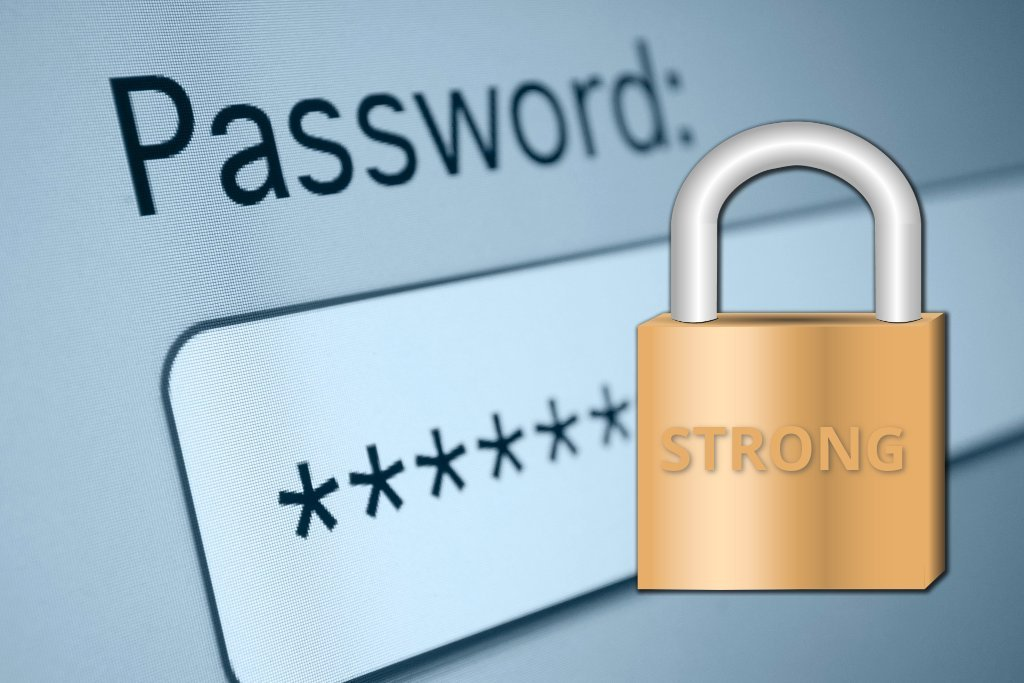 Приучите детей никогда не выдавать личную информацию
Создавая свой профиль в социальных сетях, нужно максимально избегать привязки к «физическому» миру.
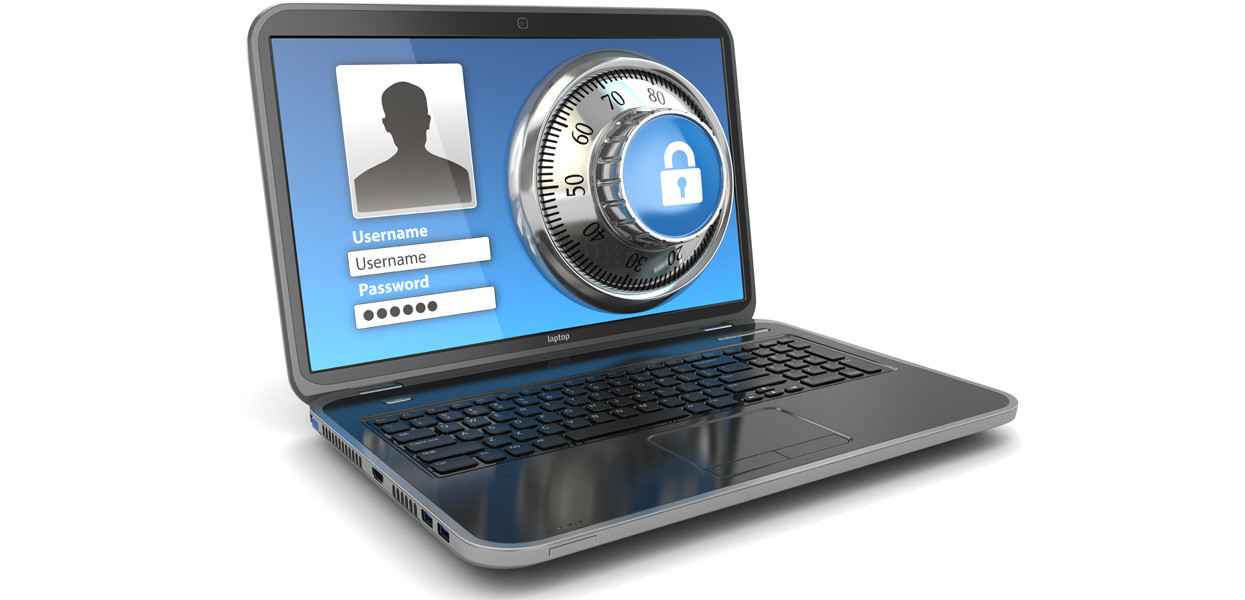 наУЧИТЕ рАзлиЧАТЬ ПОДДЕЛЬНЫЕ САЙТЫ
Фишинг — это способ выманивать у человека его данные: логин, название учетной записи и пароль.
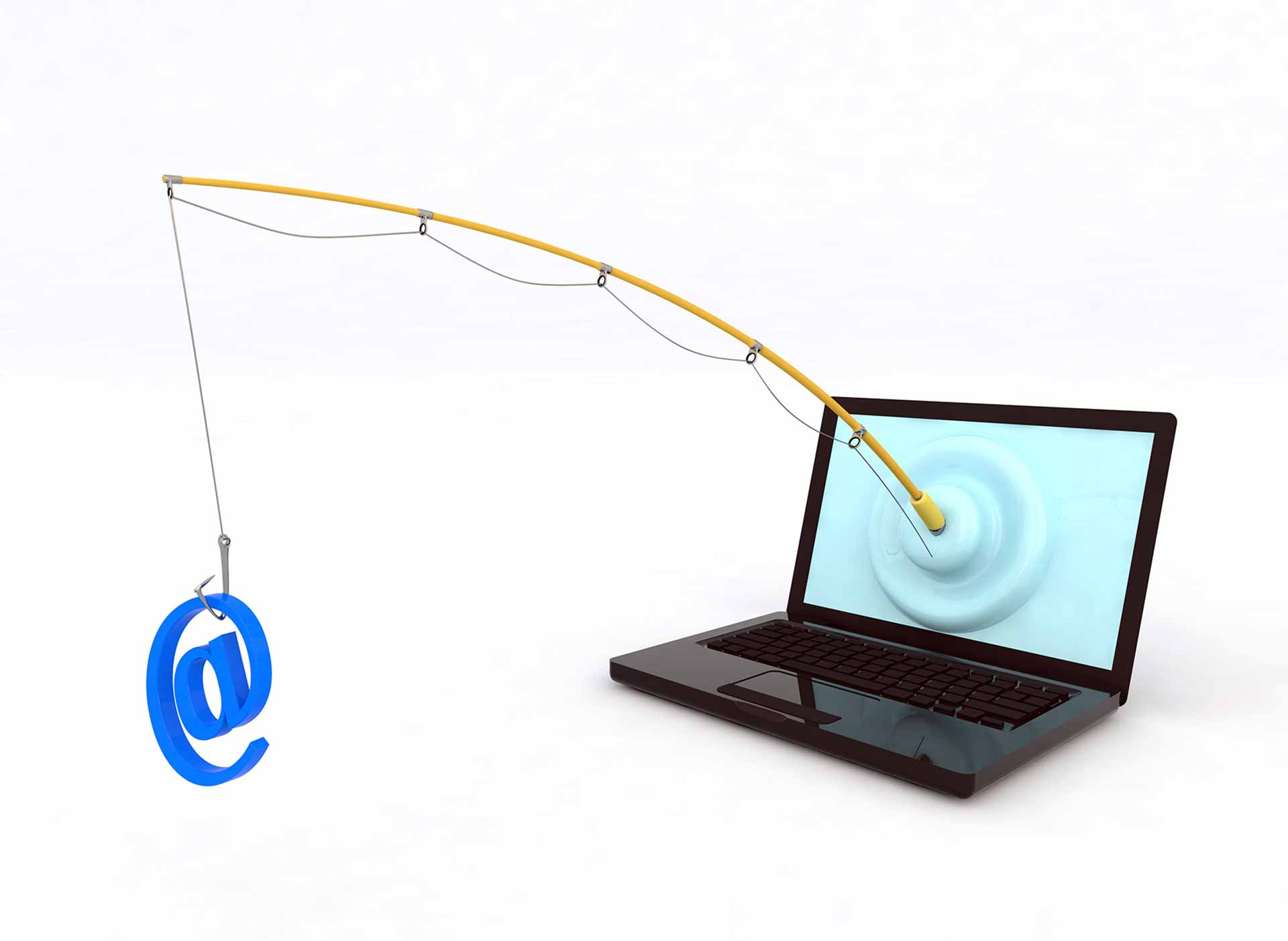 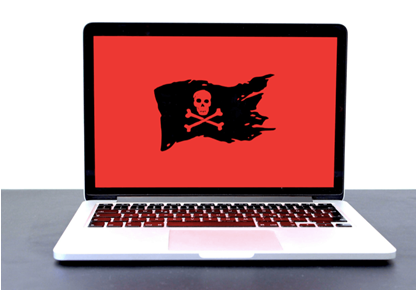 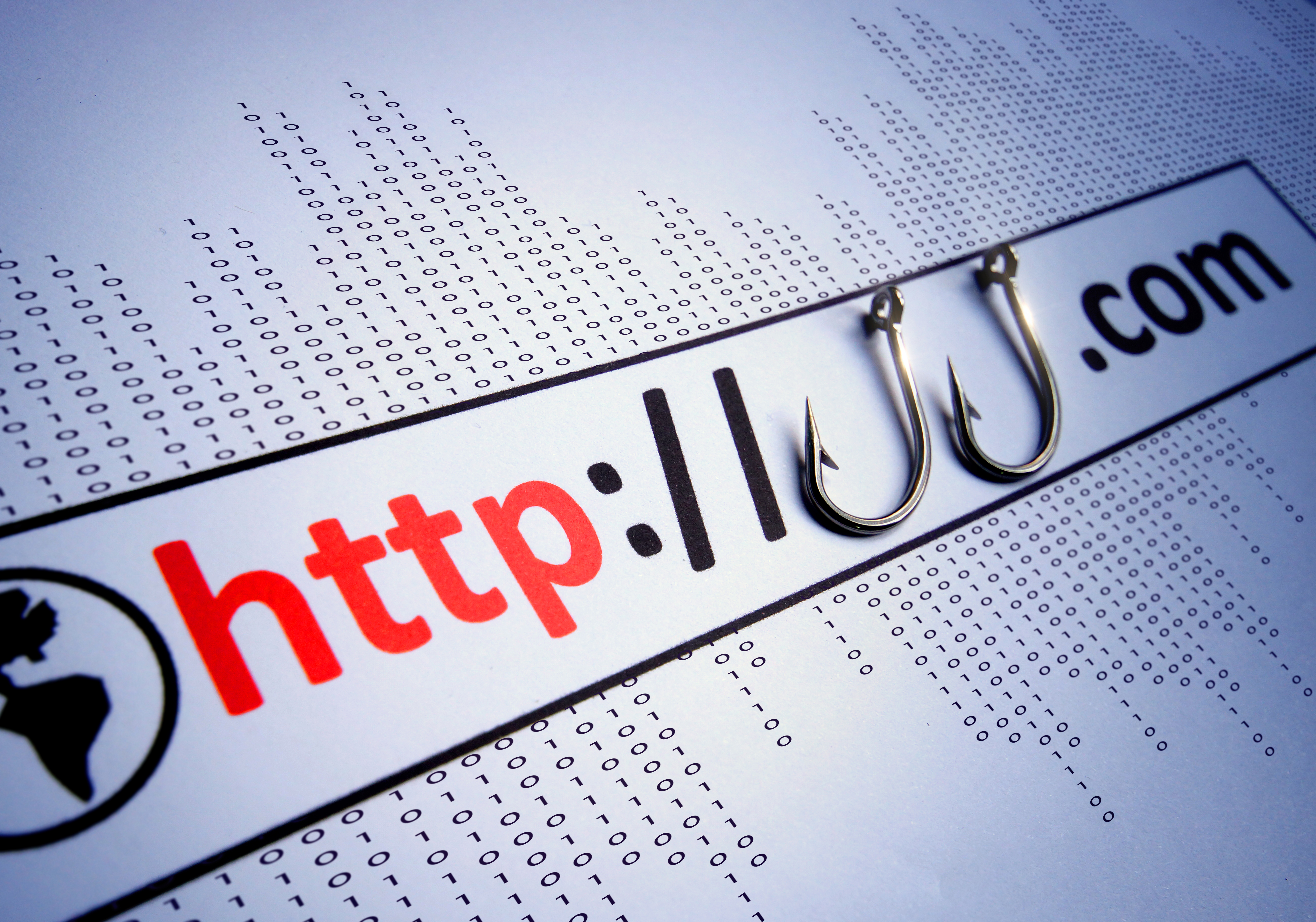 Ограничьте время использования устройств
Чтобы избежать злоупотребления нахождения ребёнка в сети, важно ограничить время пользования цифровых устройств.
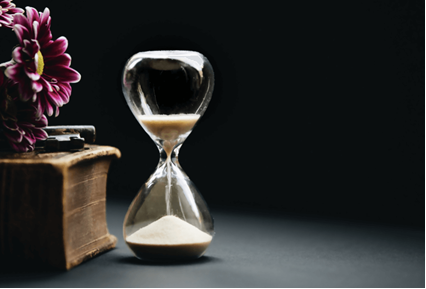 Контролируйте деятельность ребёнка онлайн
Приложения родительского контроля – это незаменимый инструмент, позволяющий родителям отслеживать активность ребёнка в Интернете.
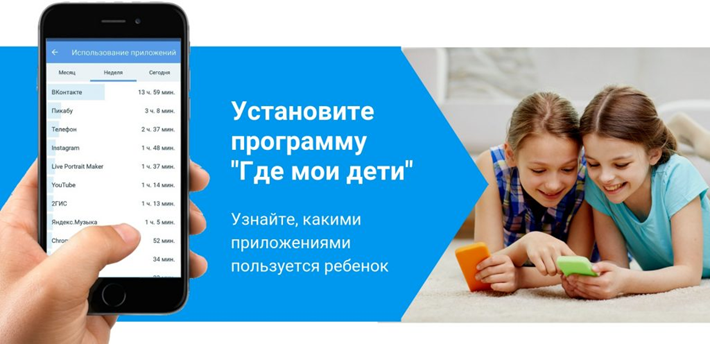 Пользуйтесь лучшими инструментами для обеспечения интернет-безопасности
Антивирусное программное обеспечение
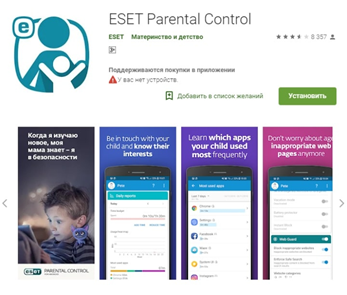 VPNs (виртуальные частные сети)
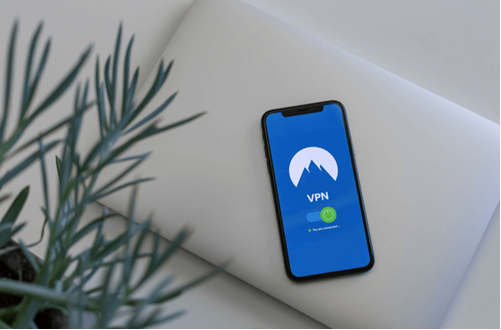